«звук   и   буква Л»
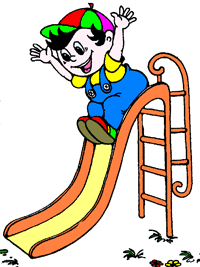 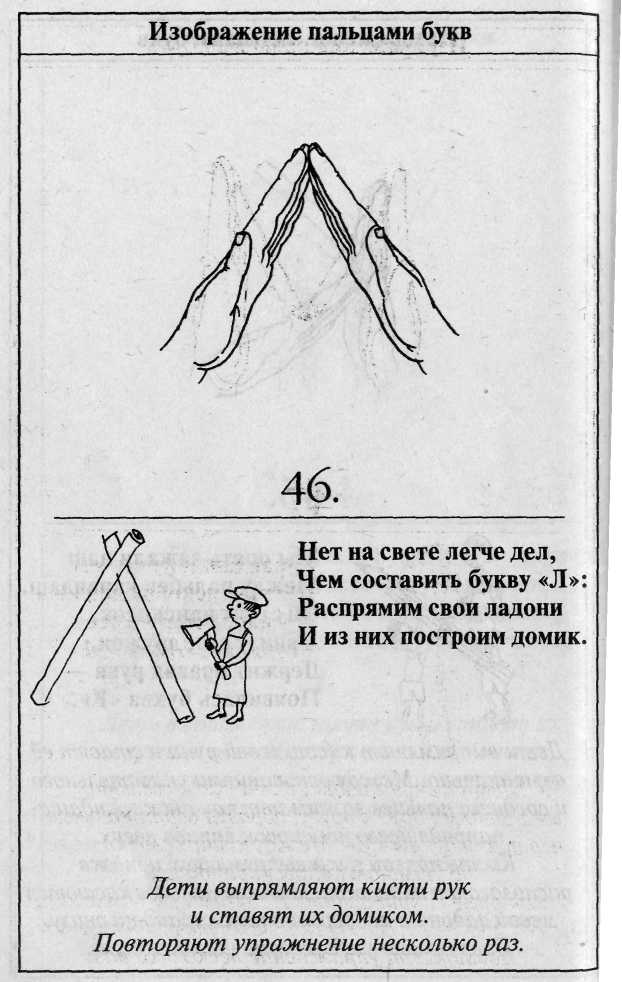 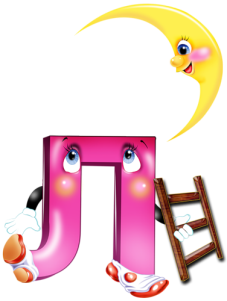 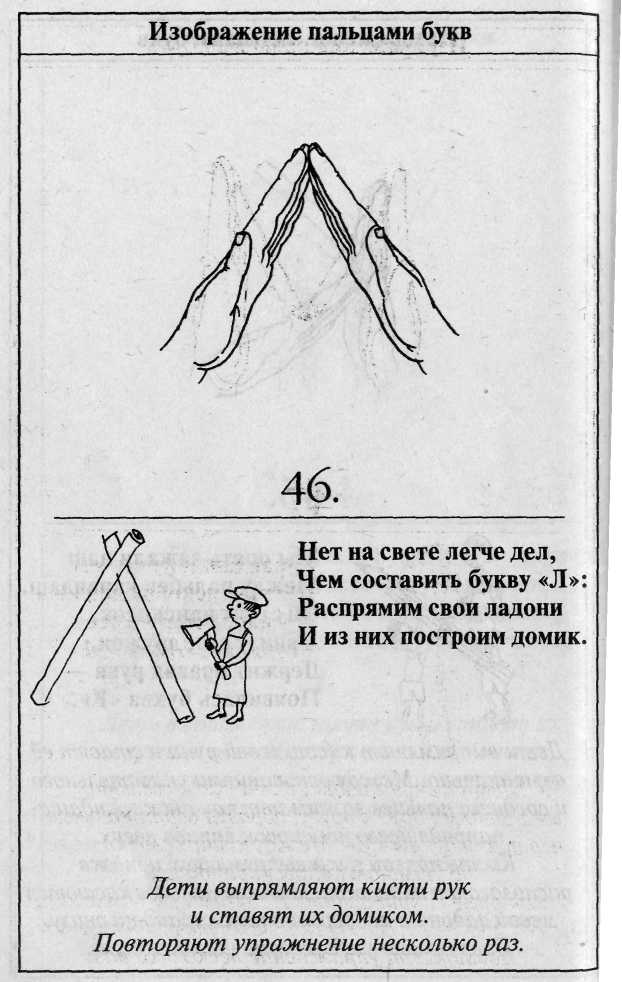 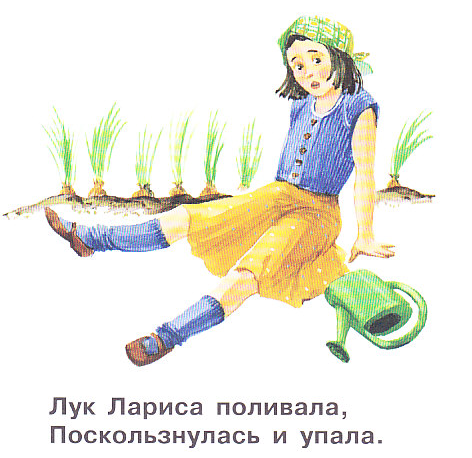 Повторите за мной стишок и узнаете, с каким звуком вы будете знакомиться на занятии
Сегодня мы знакомимся со звуком большого корабля. Давайте послушаем, как гудит корабль, когда приближается к порту: [Л_Л_Л]. Звук громкий, звонкий.
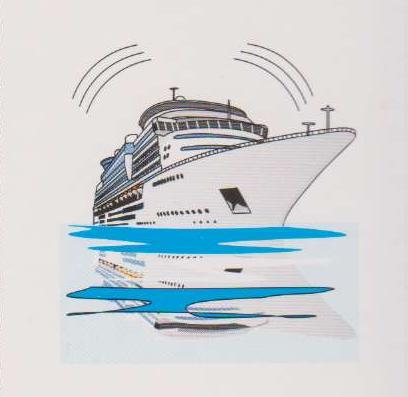 Л_Л_Л
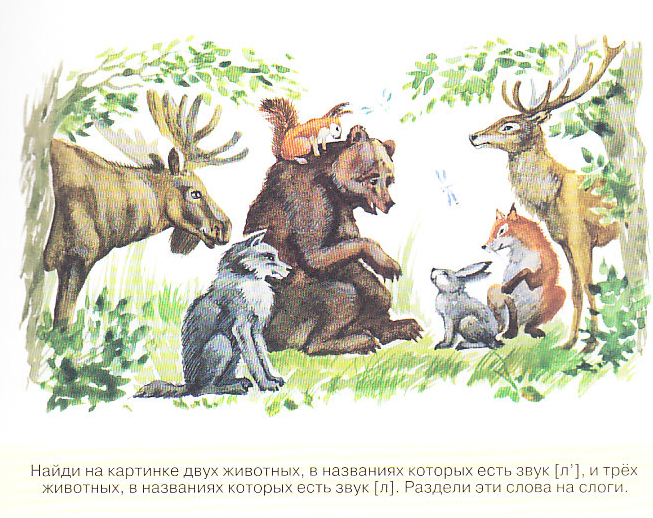 Характеристика звука [Л]
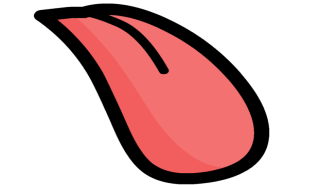 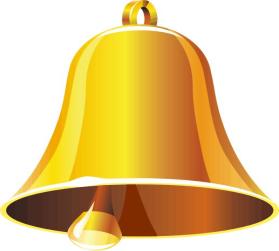 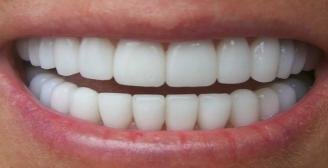 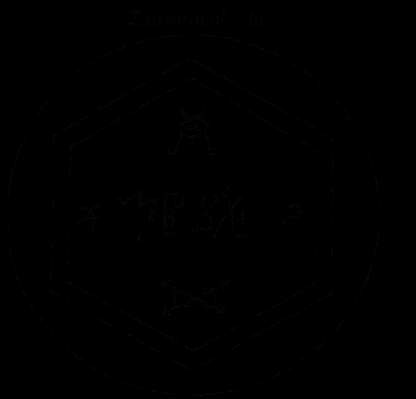 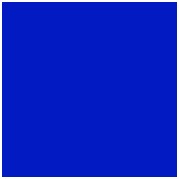 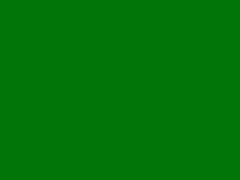 Где спрятался звук [Л_Л_Л] Ложка скаЛка, бокаЛ, , звук [Л_Л_Л] «Гуделка»? Назови одним словом (посуда)
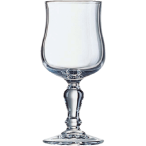 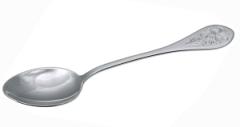 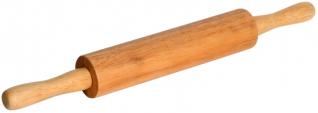 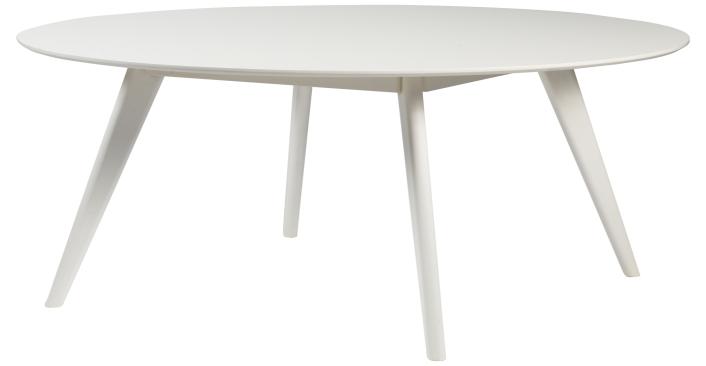 Развитие фонематических процессов
Вставь звук л в середину слова и назови новое слово.
Кок- (клок) , пот - ..., сон - ..., куб - ..., сова - ..., глаз - ... 

Жи-лы (лы-жи), ла-ма..., ка-пал..., ска-ла... 

Мёд - лёд, вес - ..., тюк - ..., пень - ..., 
печь - ..., песок - ..., вещь - ...
Раздели слово на слоги и поменяй их местами. Получи новое слово и назови его.
Замени 1 звук на [Л’]. Получи новое слово и назови его.
Упражнение «Расставь посуду на полки». Деление на слоги.
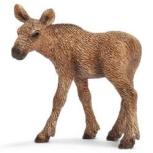 2
3
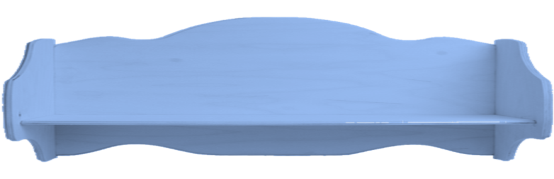 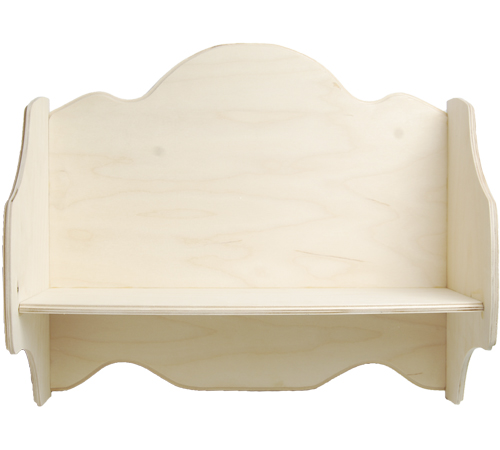 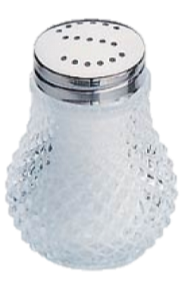 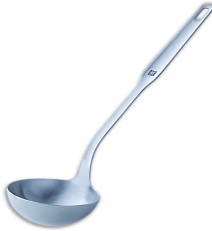 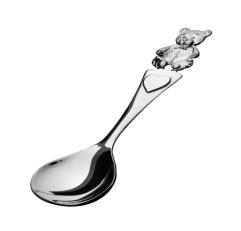 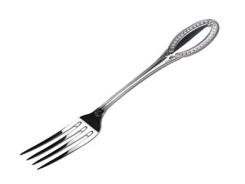 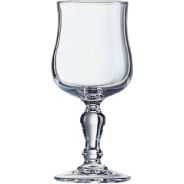 А                          ///    //   ///  

С                          /     ///    //

К                           ///   //   ///

Б                           //    ///   //

У                            /    //   //

Л                            //   /    /
Развитие фонематического слуха
Я простучу ритм, а ты найди букву из разрезной кассы и выложи её. Собери слово и назови его. Выложи  звуковой анализ слова. 
(Скалка, каблук, лук, .лак, ласка,  скала, булка,  клуб, бука)
«Посчитай звуки». Игры с пальчиками
Лоси идут к болоту – 2 пальчика; 
Над болотом облака – 2 пальчика; 
Лосиха лакала воду – 3 пальчика; 
Лайка лаяла на лося – 4 пальчика.
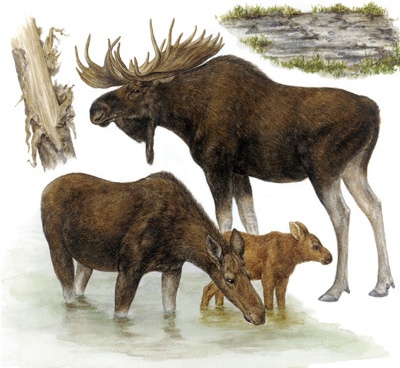 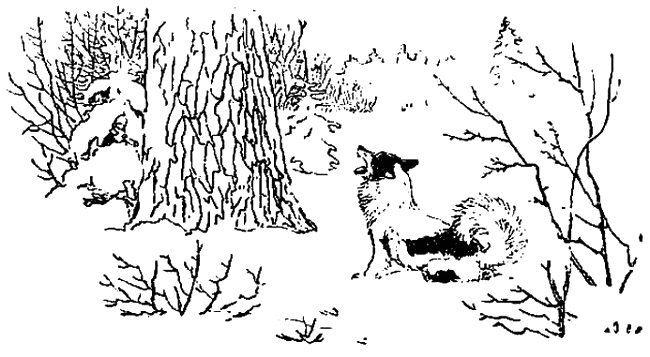 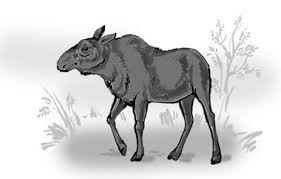 Физкультминутка.Самолеты загудели,(Вращение перед грудью согнутыми в локтях руками.) Самолеты полетели,(Руки в стороны, поочередные наклоны в стороны.) На полянку тихо сели, (Присесть, руки к коленям.) Да и снова полетели.
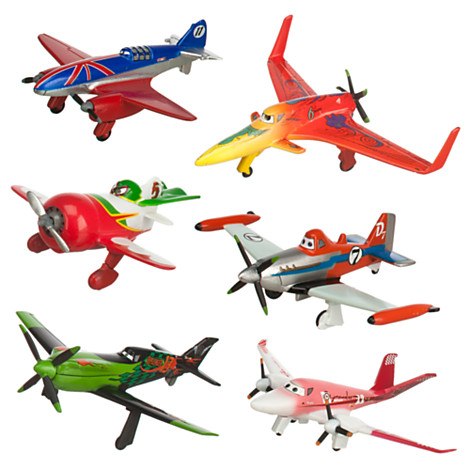 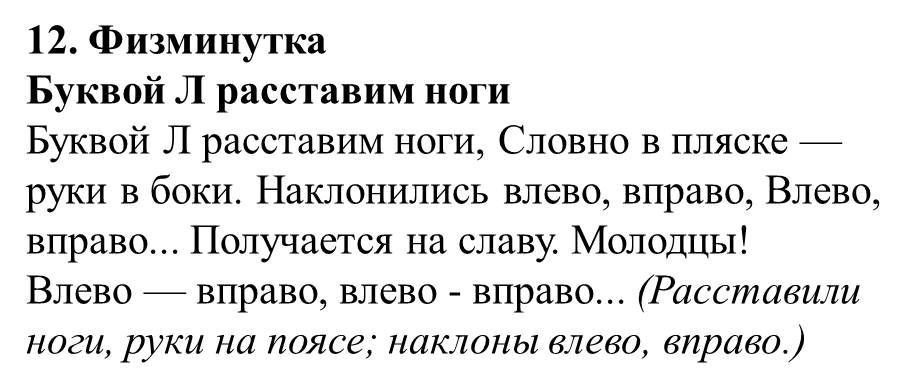 Знакомство с буквой Л.  
Рассматривание демонстрационной карточки,
отыскивание буквы Л в разрезной азбуке. 
На стремянку Л похожа
И на крышу дома тоже.
Лесом Лёгкий Лист ЛетеЛ,
Приземляться не хотеЛ.
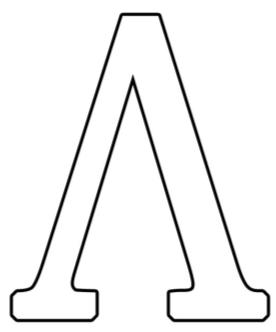 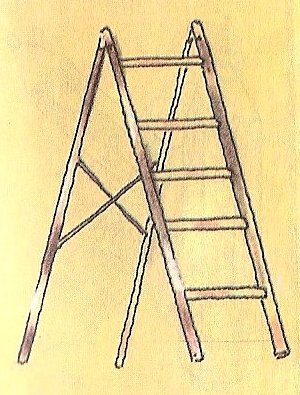 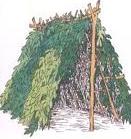 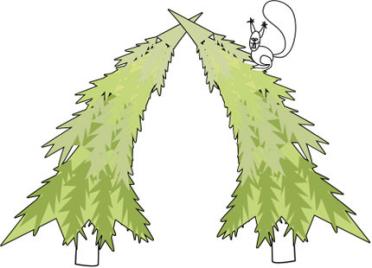 Помоги лосенку найти букву Л
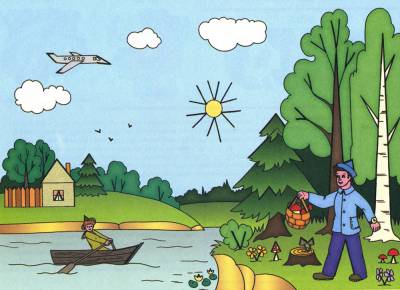 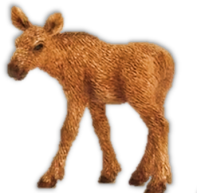 Чтение слогов
Чтение. Преобразование слов. -Как образовалось новое слово?
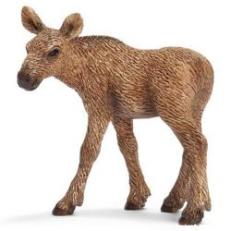 полка - палка – галка – балка - булка
полка - палка – галка – балка - булка
Звуковой анализ слов. Чем отличаются  и чем похожи слова?
О
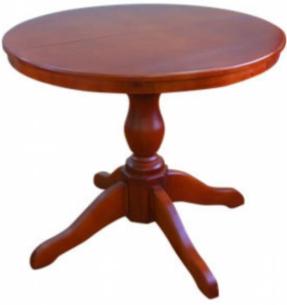 Л
С
Т
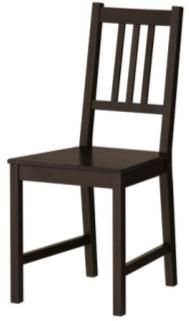 Т
С
Л
У
[Speaker Notes: Пол+ан. слова]
Упражнения с разрезной азбукой. Индивидуальная работа. 
      Выкладывание из букв
а) буквы Л;
 б) слогов: ал, ол, ул, ыл, ил, ла, ло, лу, лы;
 в) слов: белка, волк, слон, слоны. (звукобуквенный анализ этих слов).
Упражнение в преобразовании настоящего времени глаголов в прошедшее:
Лосиха хочет пить.                                                  Лосиха  хотела пить. 
Лосиха пьёт воду из болота.                                  Лосиха пила воду из болота.
Лосиха ходит около болота.                                   Лосиха ходила около болота.
Лось и лосенок ждут лосиху.                                  Лось и лосенок ждали лосиху.
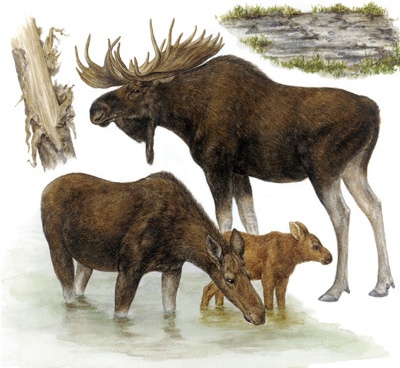 Итог занятия. 
- какой звук повторяли? 
- какую букву выучили?
- дайте характеристику этому звуку?
Л
Характеристика и артикуляция звука Л. – СОГЛАСНЫЙ, ЗВОНКИЙ, не всегда твердый, может быть мягким. Как произносится звук Л? Дети по профилю называют положение органов артикуляции.
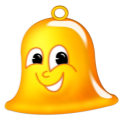 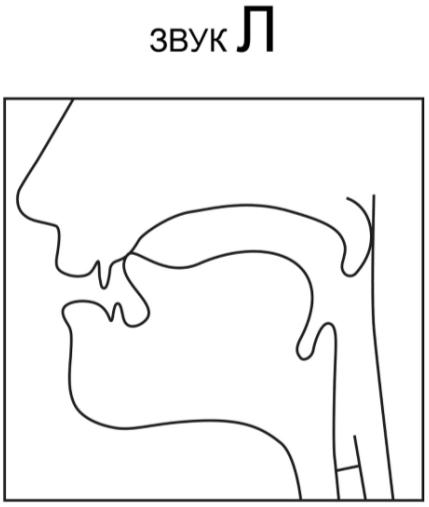